OFFICE OF POST DOCTORIAL AFFAIRS INDUCTION SESSION
HR
OVERVIEW
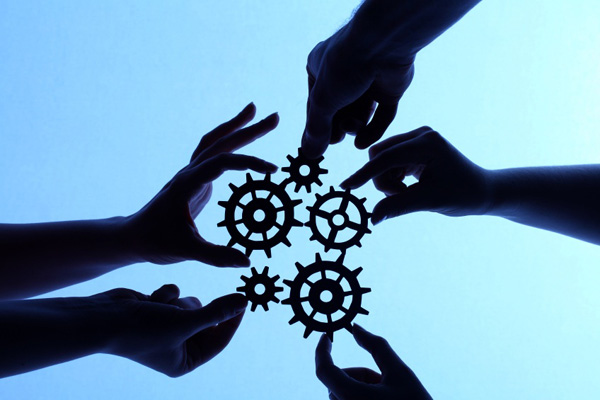 Excellent research is conducted in environments with a supportive and inclusive research culture where staff can flourish
Environment and Culture 
Mentors and Managers
University Services
Dignity at Work 
Returning Carer Scheme (RCS)
[Speaker Notes: Mentors and Managers
	- Clarify that Concordat places an onus upon managers to be a supportive mentor to research staff
	- To also promote healthy working environment, promoting the highest level of research integrity
	- Safeguard statutory rights to support a cohesive working environment (ie Flexible working)


University Services
	- Equality and Diversity statement:
		The University of Cambridge is committed in its pursuit of academic excellence to equality of opportunity and to a proactive and 		inclusive approach to equality, which supports and encourages all under-represented groups, promotes an inclusive culture, and 		values diversity.
	
	- Wellbeing services
		-Occupational Health
		-Staff Counselling Service
		-Dedicated HR teams
		-Local Wellbeing initiatives
		-Wellbeing Advocate network
		-Staff Networks

Dignity at work
	 -Dignity at work statement
		There is no place for any form of discrimination, harassment, victimisation or sexual misconduct at Cambridge. Such behaviour is 		contrary to the values and ideals of our shared community, subverts the University’s mission and core values and diminishes the 		dignity and integrity of all parties.
	- Dignity at work contacts
	- Dignity at work policy

Returning carer Scheme
	- RCS statement
		The Returning Carers Scheme provides funds to support career and professional development following a career break or 			a period of leave for caring responsibilities for academics, researchers and employees whose primary role is undertaking 			research.]
Research staff are recruited, employed and managed under conditions that recognise and value their vital contributions
Employment
Induction process
Induction checklist
Localisation
Career development
Staff review and Development (SRD)
Professional development
Career progression
Supported contract closure

For Guidance, please contact
 Departmental / institute Administrator or HR team
[Speaker Notes: Induction process
	-This event
	-Welcome to Cambridge event
	-Local induction with Line manager for:	
		-Amenities (toilets and teabags)
		-Local processes/ IT/ Systems/ colleagues
		-Local support  
		-induction checklist

Career development
	-Professional development	
		-PPD
		-Recognition(?)

Supported contract closure
	-Career advice
	-Access to many jobs within the University
	-Managed process]
Useful Links
University Information
HR Induction Link
Induction Checklist
HR Team
University Policies
Information for new starters
Overseas Working


University Services
Equality and Diversity
Wellbeing Services
Support Services
Personal and Professional Development
Employee Benefits
Any Questions/ Comments